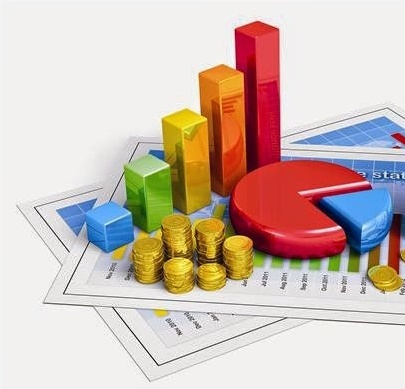 Proyecto de Presupuesto 2017
INSTITUTO DE PREVISIÓN SOCIAL
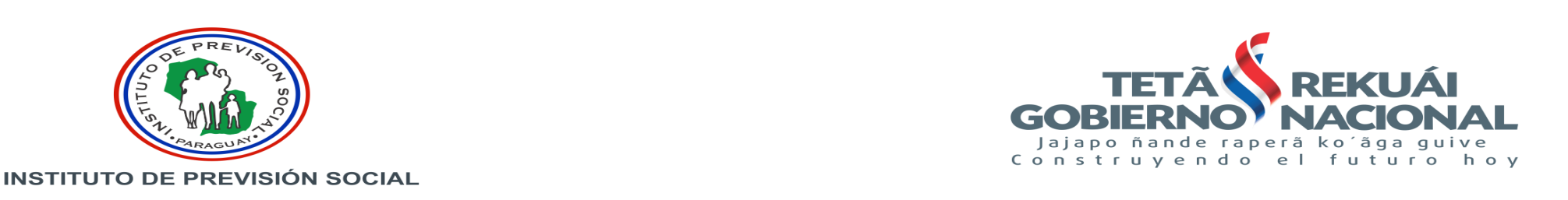 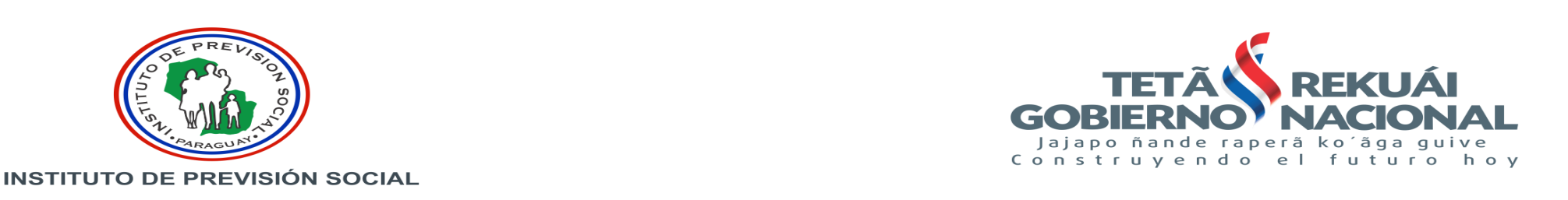 IPS OJAPOVA'ERÃ̃
Omoañete hekopete umi pytyvô Seguro Social-gua, omyasâi ha ome’êvo pytyvô, viru ha tesâi omombaretévo umi mba’apohára reko.

MISIÓN
Garantizar el acceso oportuno a los beneficios del Seguro Social, difundiendo y otorgando prestaciones sociales, económicas y de salud en bienestar de sus asegurados.
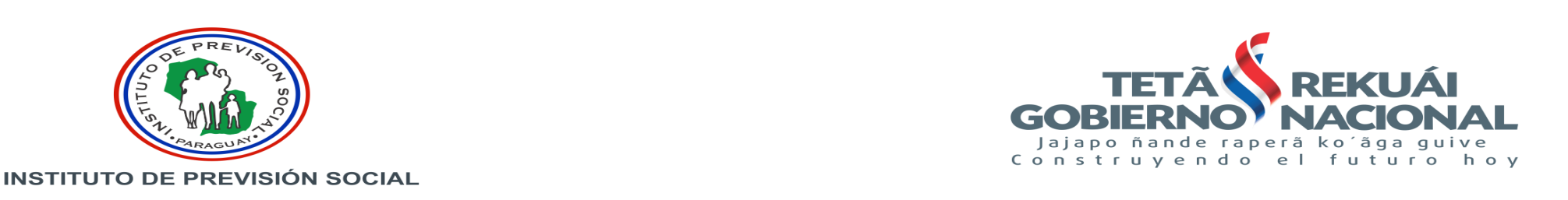 Población  Protegida por  la Seguridad Social COTIZANTES Y BENEFICIARIOS
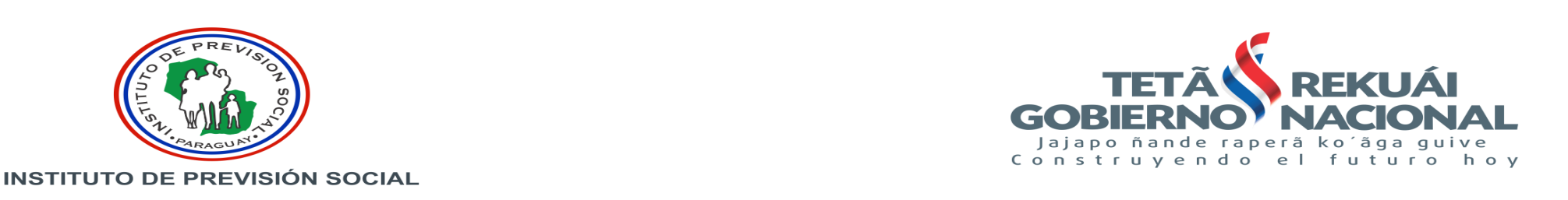 Firmas Patronales Activas
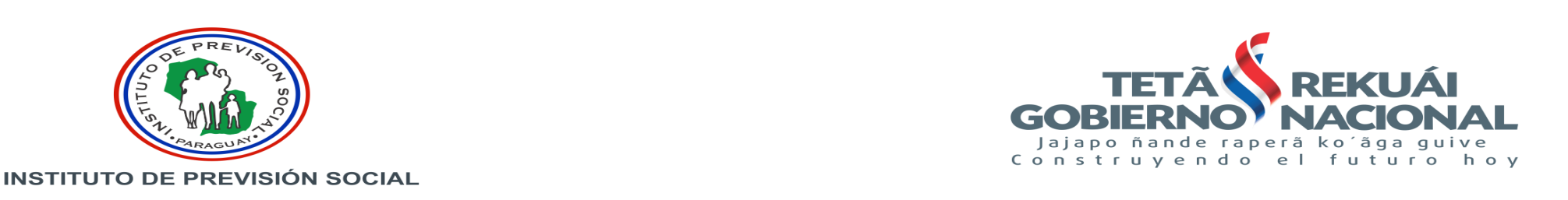 Histórico de Aportes - Contribuciones a la Seguridad Social BILLONES DE GUARANÍES
2015 Ingreso Extraordinario Deuda del MEC G. 238.579.098.701.- otros como La Nación y Conmebol.
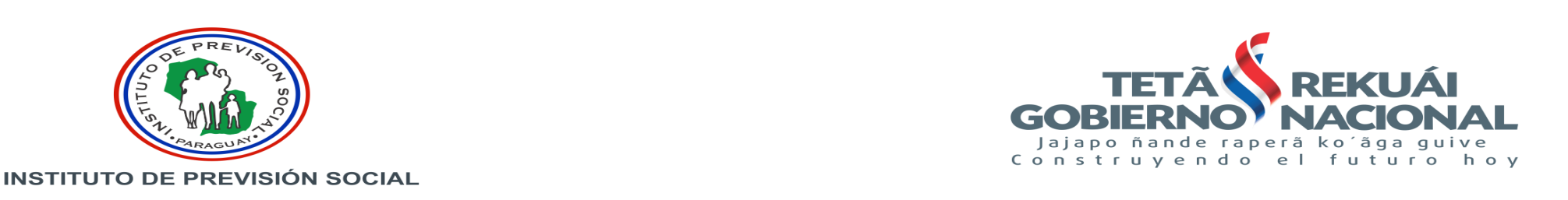 INGRESOS PRESUPUESTADOS
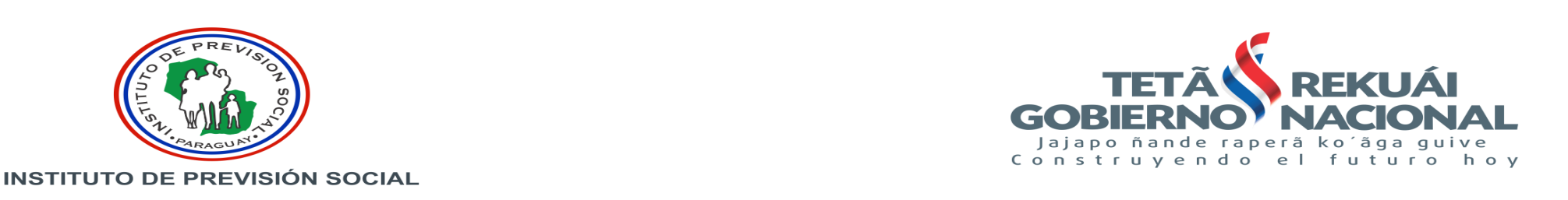 GASTOS  2015 – 2016- 2017 EJECUTIVO
Proyecto Ejecutivo: 1.123.356.636 Dólares
Tipo de Cambio: 5.580
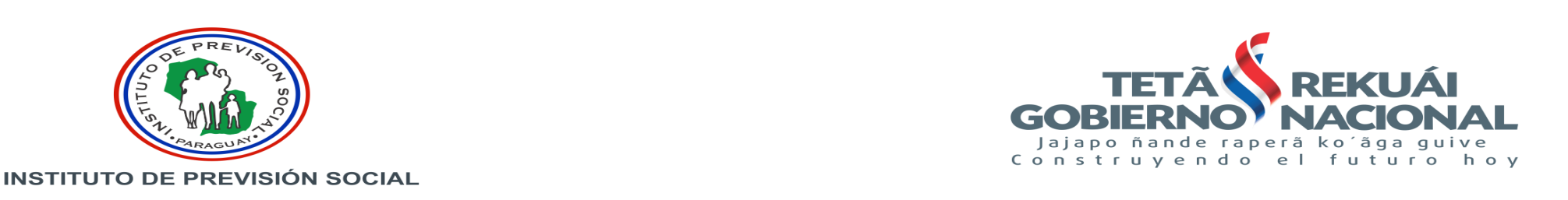 PROGRAMA 1 – ADMINISTRACION GENERALGastos 2015 - 2016 - 2017
Proyecto Ejecutivo: 70.584.201 Dólares
Tipo de Cambio: 5.580
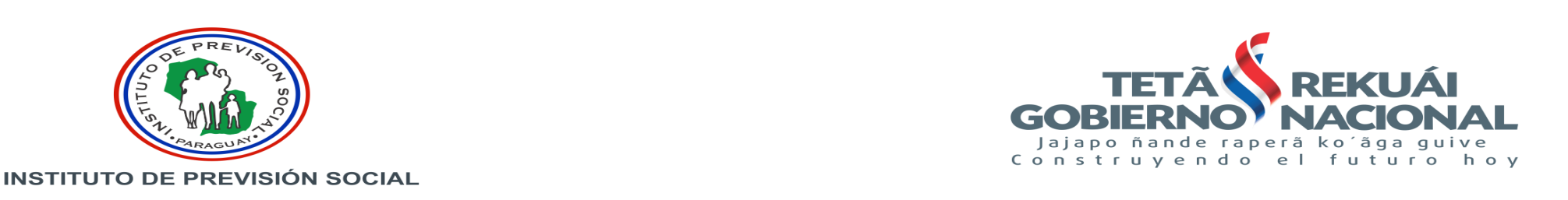 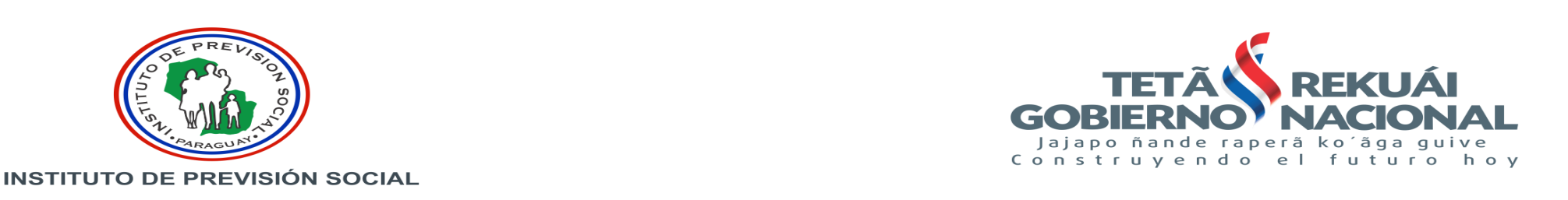 PROGRAMA 2 – SERVICIOS SOCIALES DE CALIDAD  Gastos 2015 - 2016 - 2017
Proyecto Ejecutivo: 631.540.340 Dólares
Tipo de Cambio: 5.580
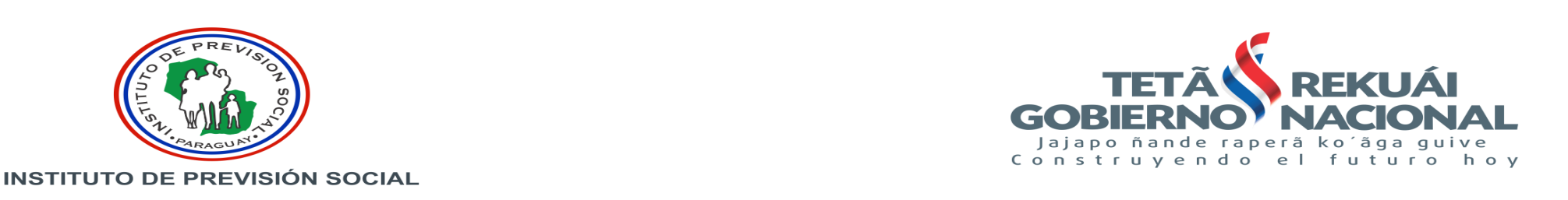 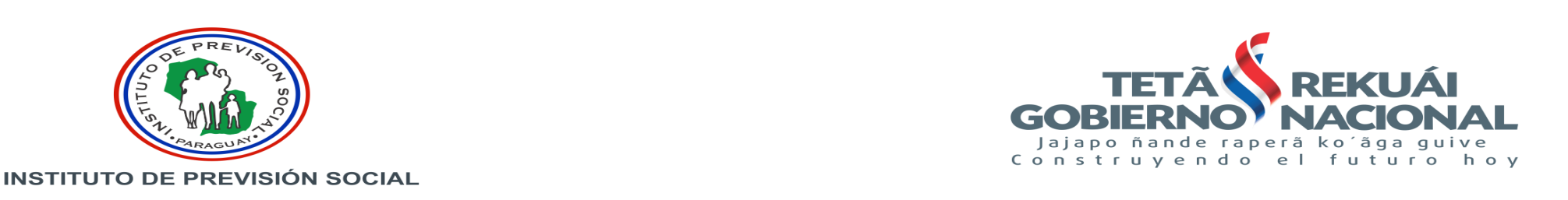 CUADRO BÁSICO DE MEDICAMENTOS
AL MES DE SETIEMBRE/2016 ALCANZA 87% DE ITEMS CUBIERTO.
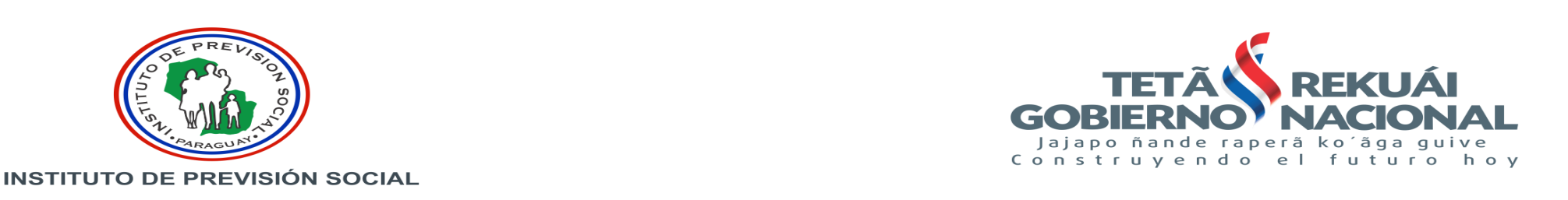 PRESTACIONES DE LA RED ASISTENCIAL DE SALUD
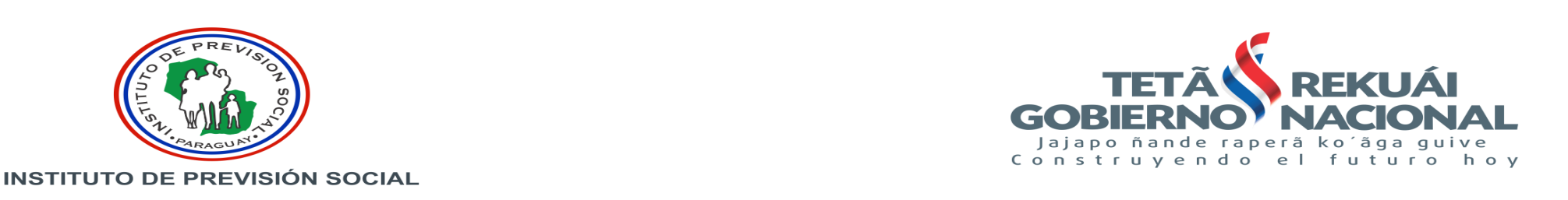 DETALLE  RUBRO 849
Pagos de Subsidios por Reposos de Enfermedad, Maternidad y Accidente de Trabajo
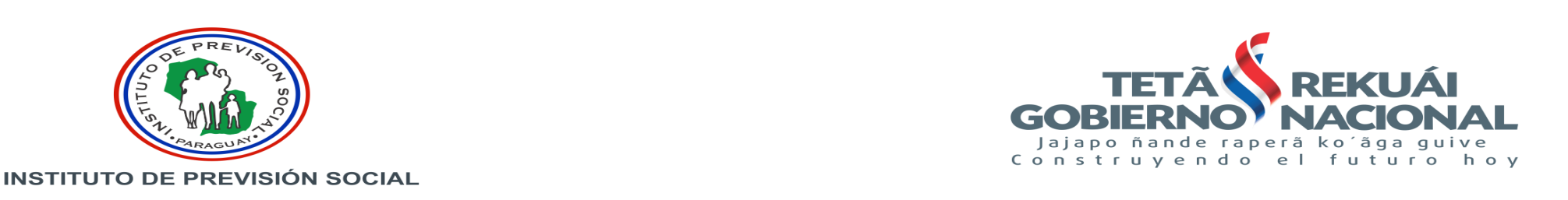 GRUPO 500 INVERSIÓN FÍSICA
Proyecto Ejecutivo: 62.524.722 Dólares
Tipo de Cambio: 5.580
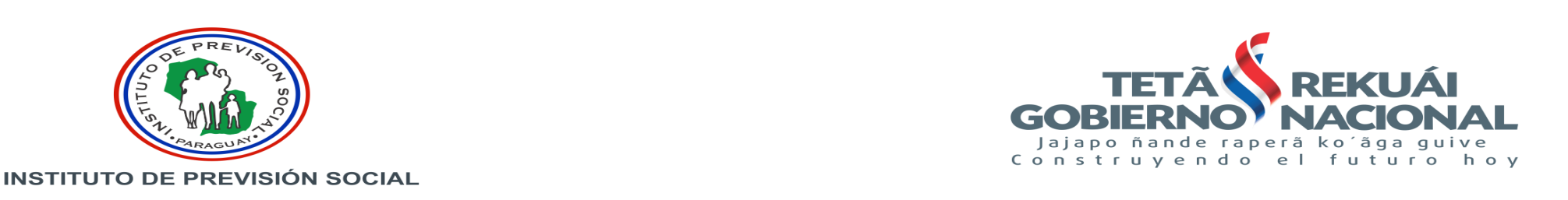 OBRAS
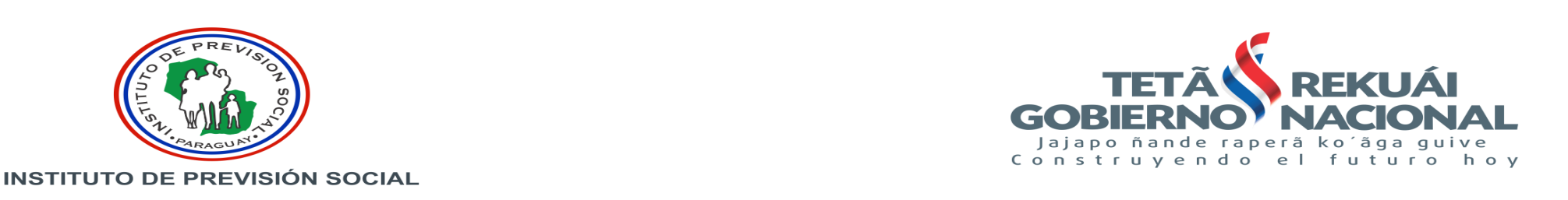 REPARACIONES VARIAS EN HOSPITAL CENTRALSALAS DE QUEMADOS Y RESONANCIA MAGNÉTICA.
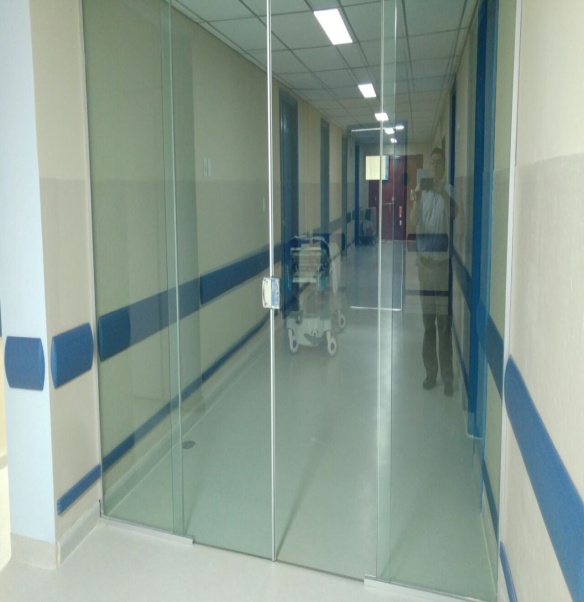 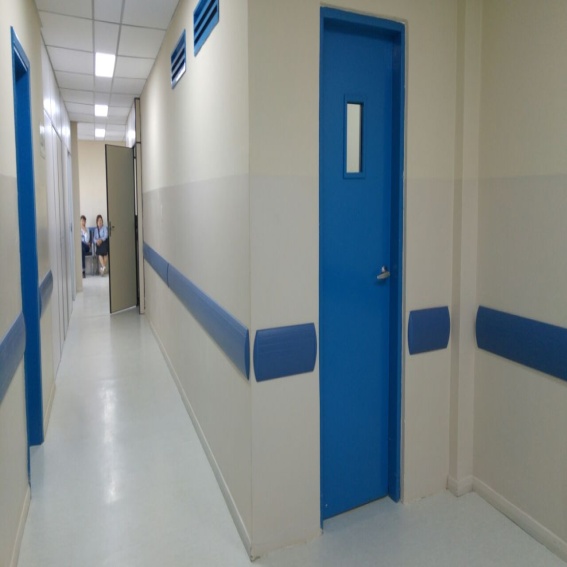 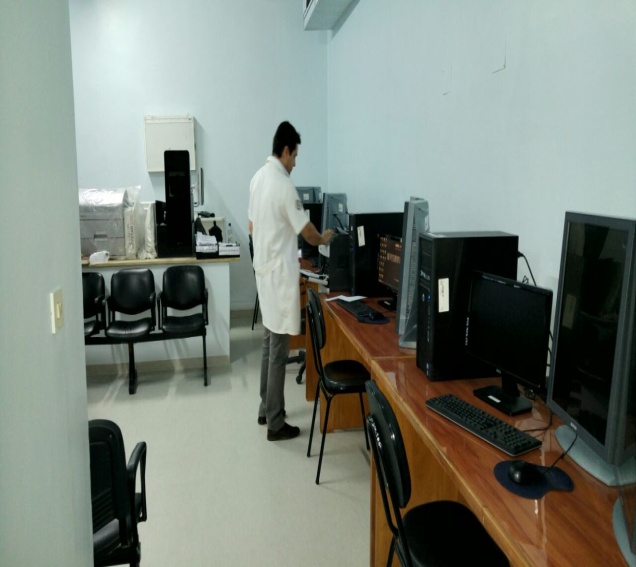 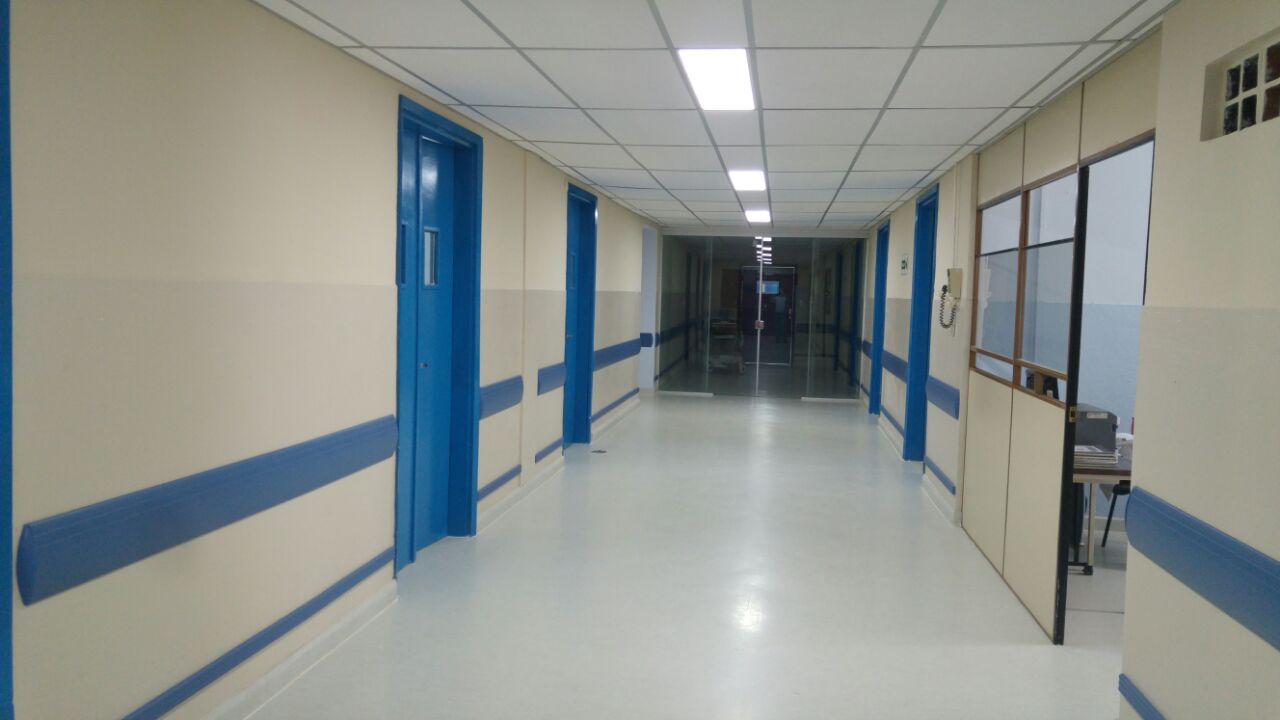 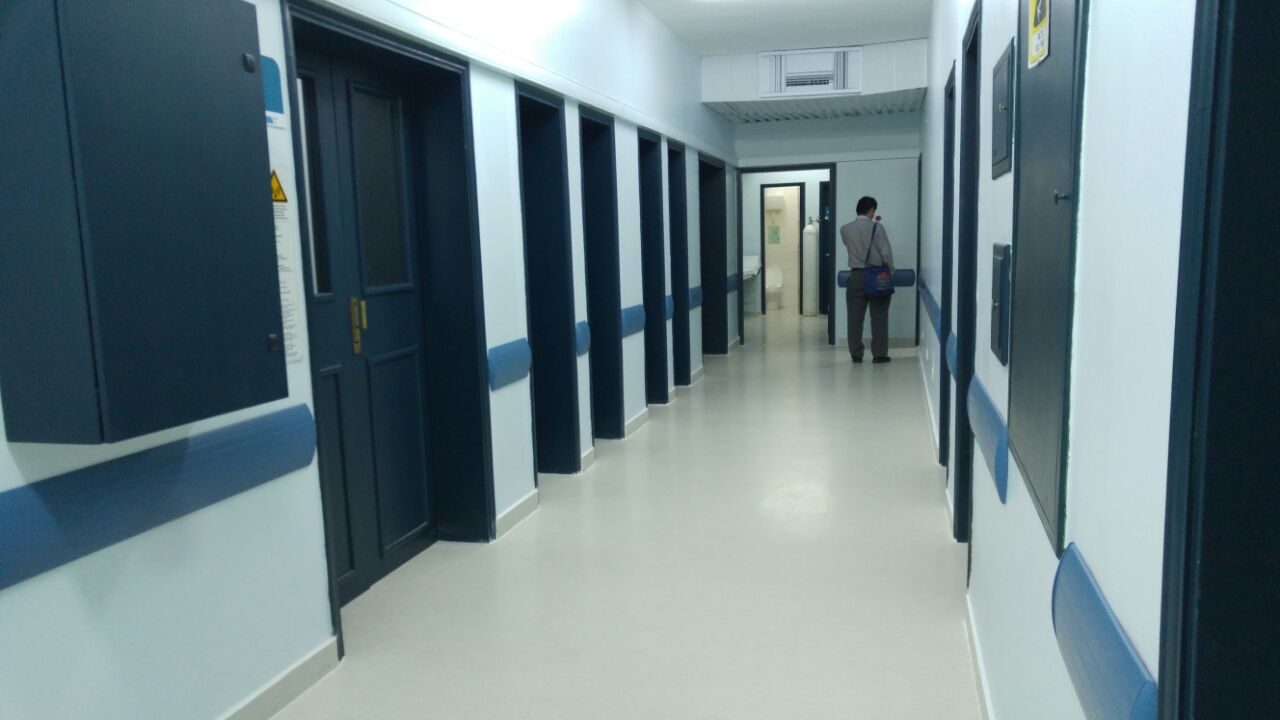 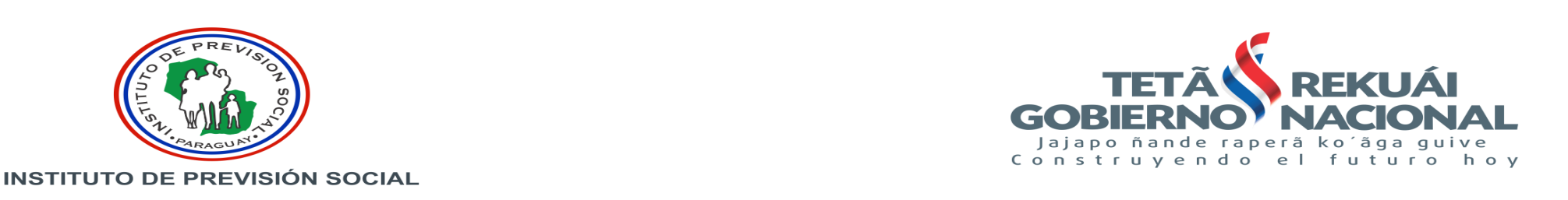 REPARACIONES VARIAS EN HOSPITAL CENTRAL 7mo PISO DEL HOSPITAL CENTRAL SALAS DE QUIROFANO.
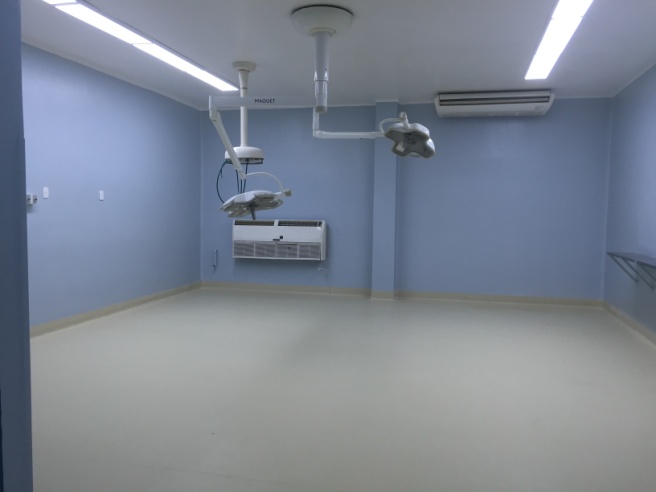 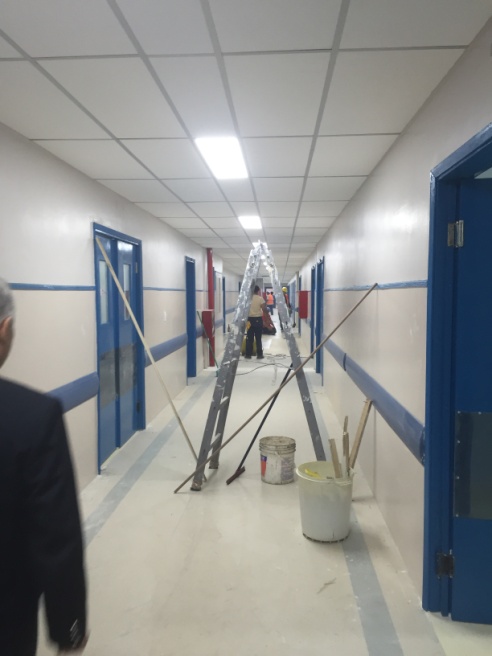 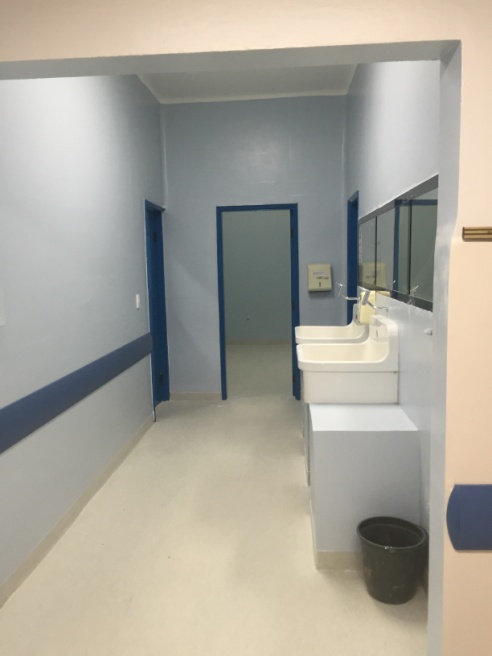 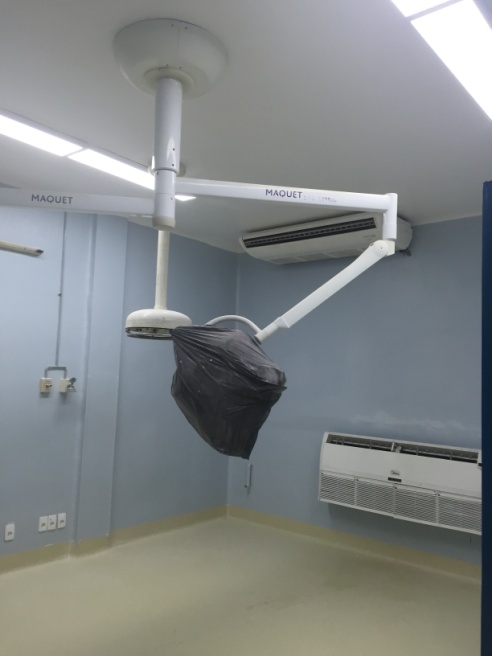 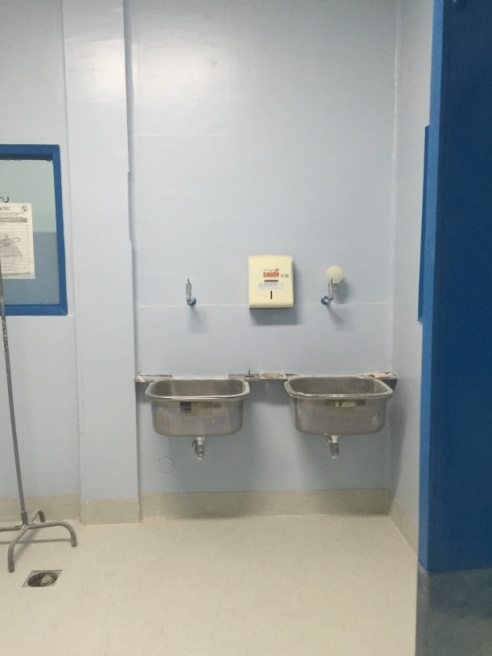 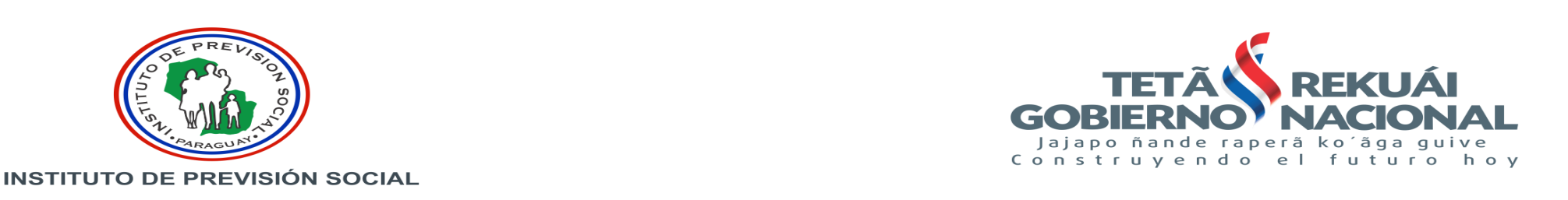 CONSTRUCCIÓN Y PROVISIÓN DE EQUIPOS PARA EL HOSPITAL REGIONAL DE CIUDAD DEL ESTE DEL IPS
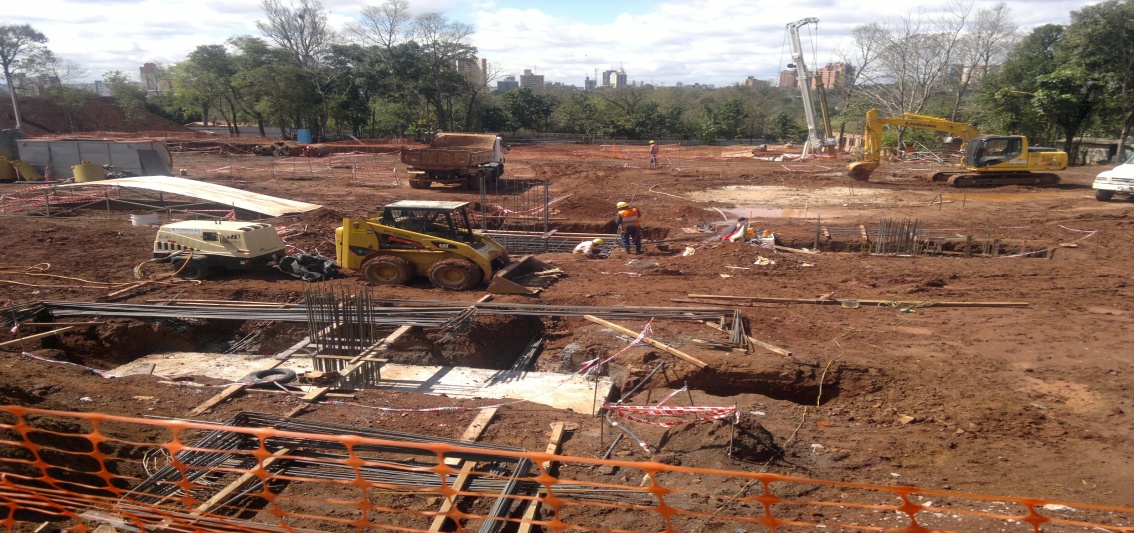 2013
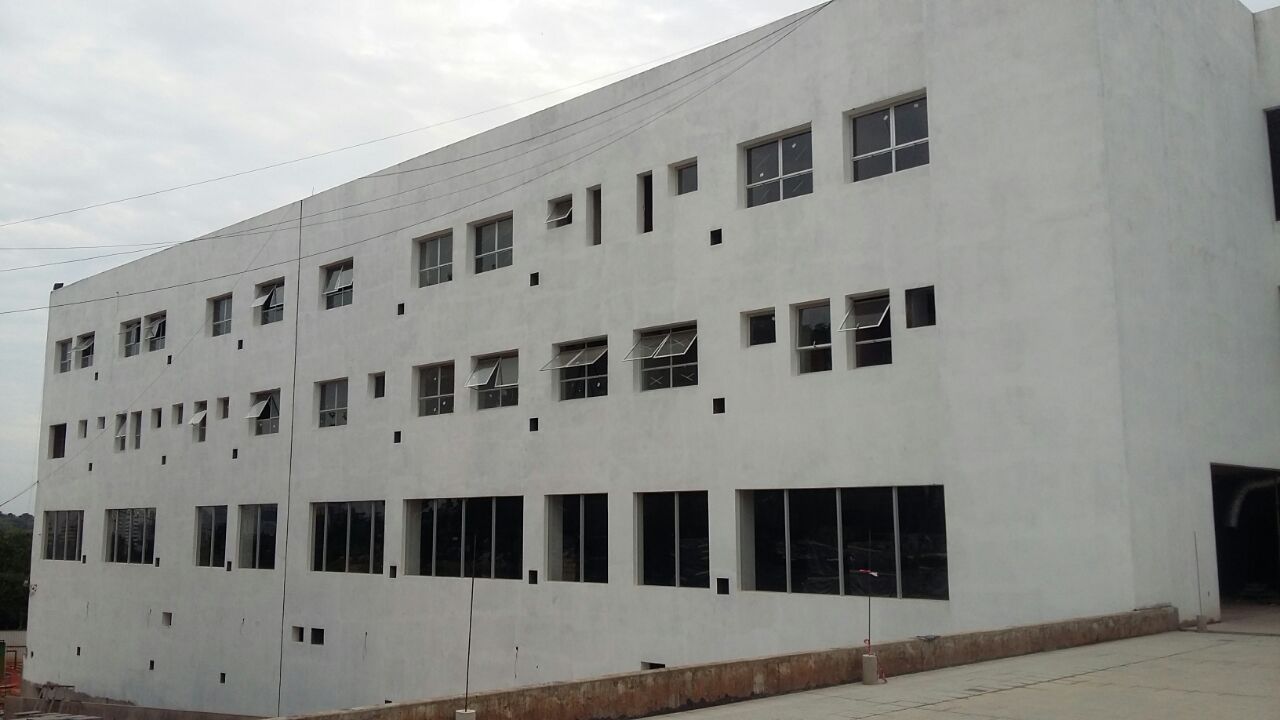 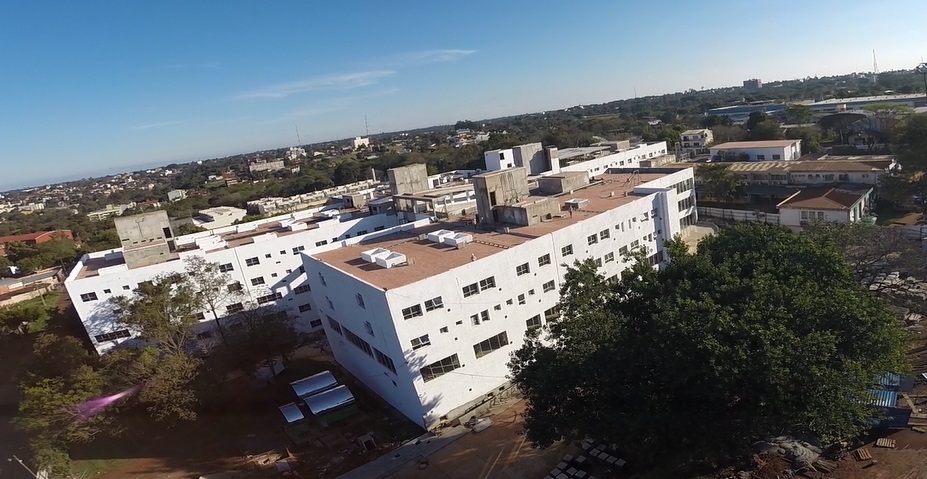 2016
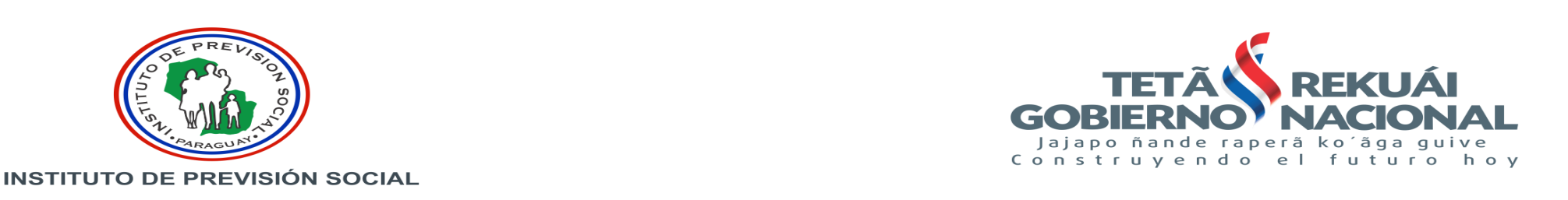 CONSTRUCCIÓN Y PROVISIÓN DE EQUIPOS  DE HOSPITAL DE INGAVI
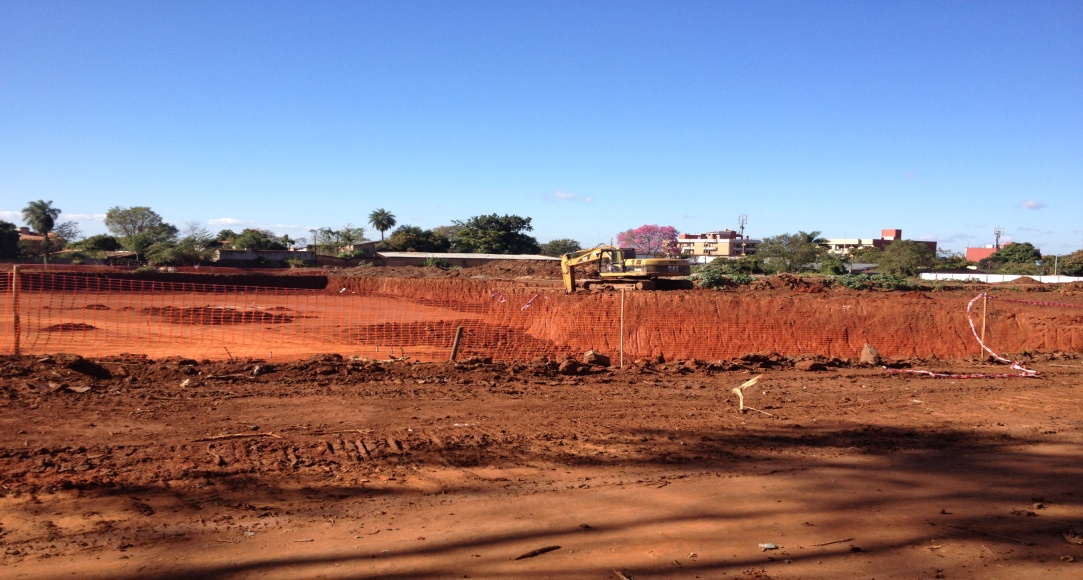 2015
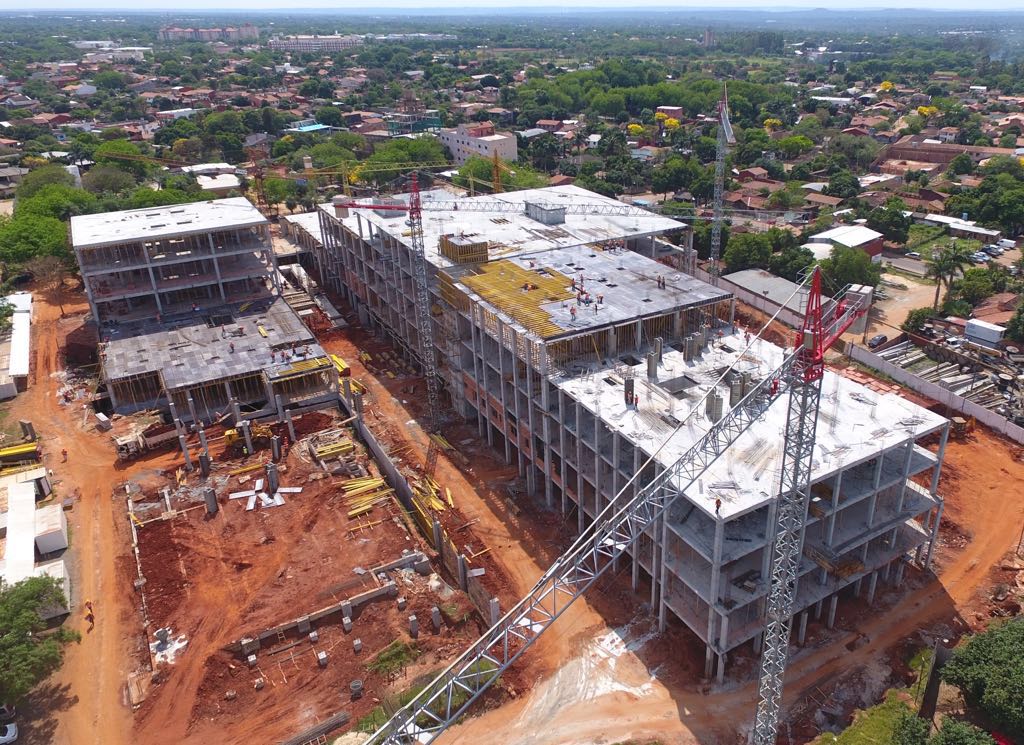 2016
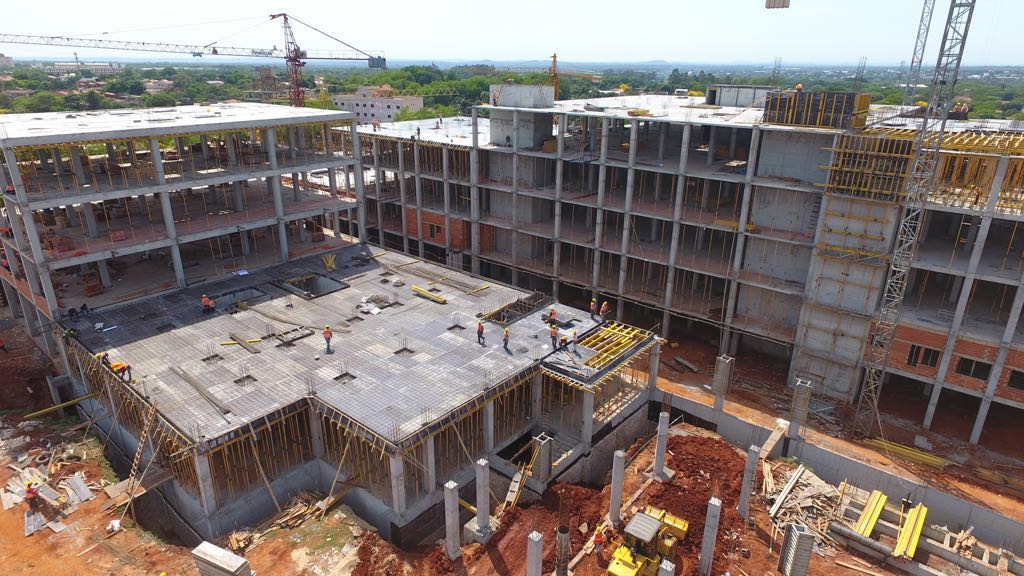 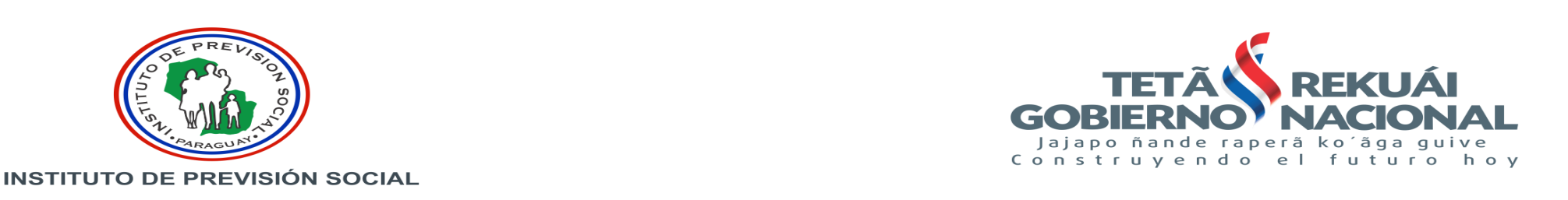 TERMINACIÓN DE LA OBRA DE LA UNIDAD DE TERAPIA INTENSIVA (UTI) Y LA UNIDAD CORONARIA (UCO) DEL HOSPITAL CENTRAL DEL IPS
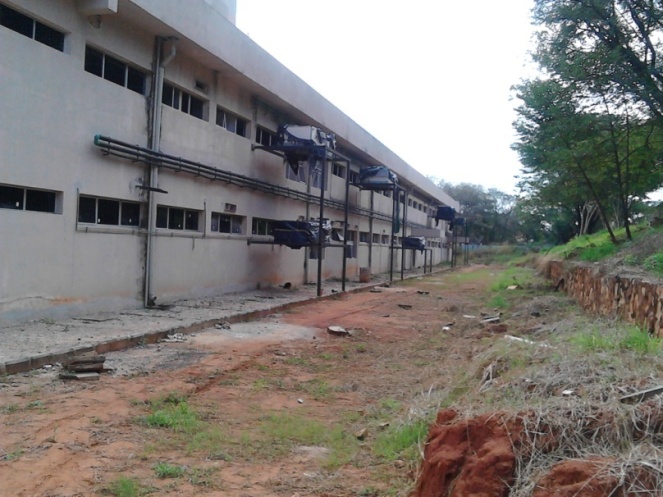 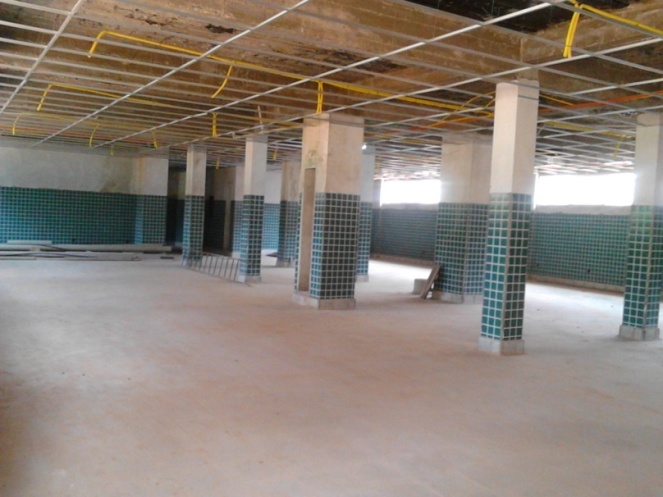 2016
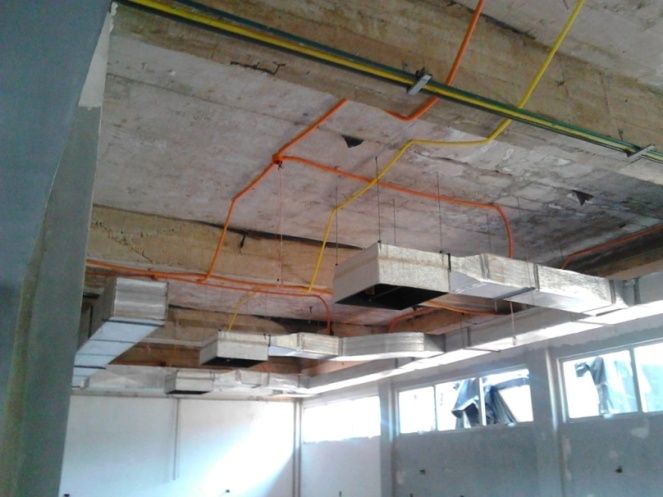 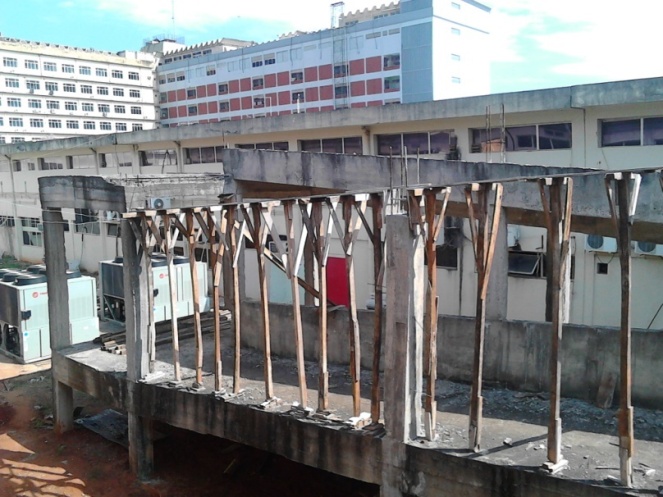 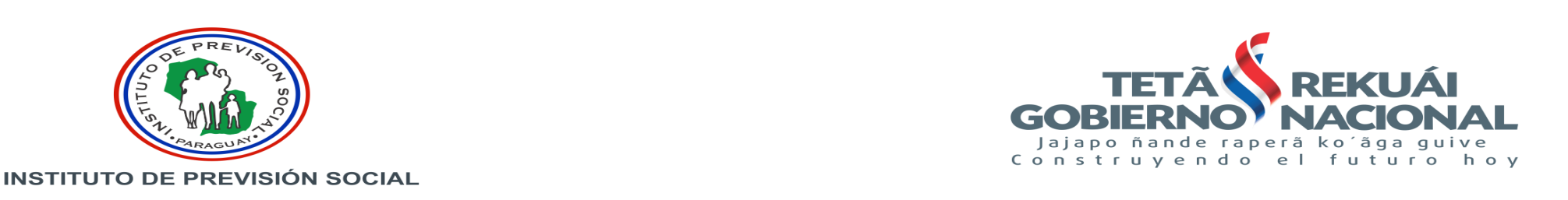 READECUACIÓN DEL EX  HOTEL CASINO SAN BERNARDINO COMO HOGAR DE ADULTOS MAYORES
Fachada principal 
Etapa Inicial de la Obra
Fachada principal 
Situación Actual
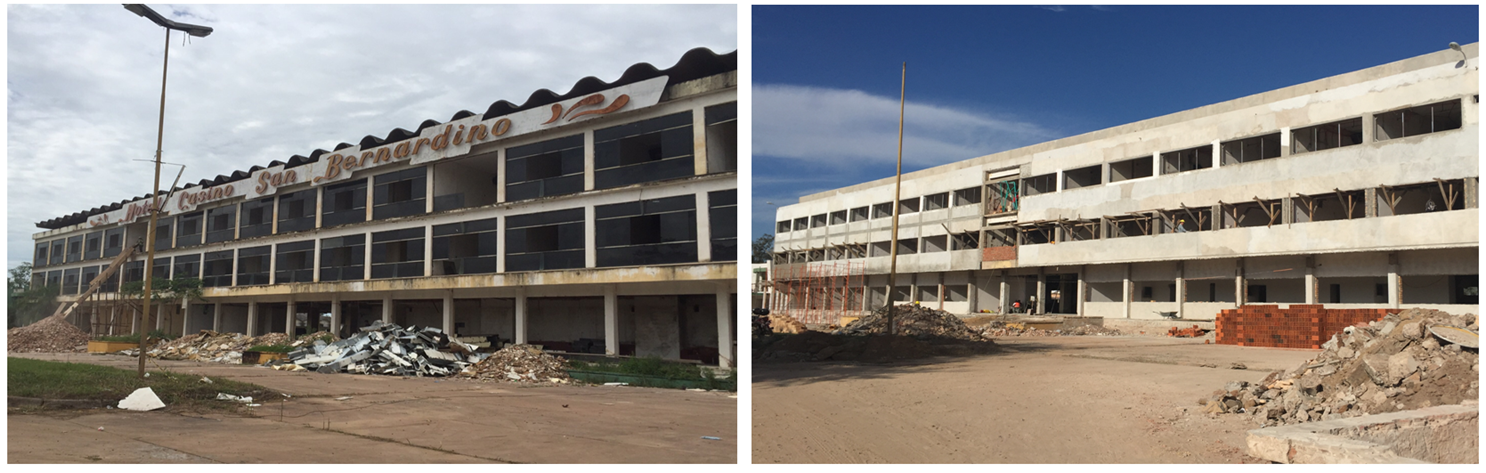 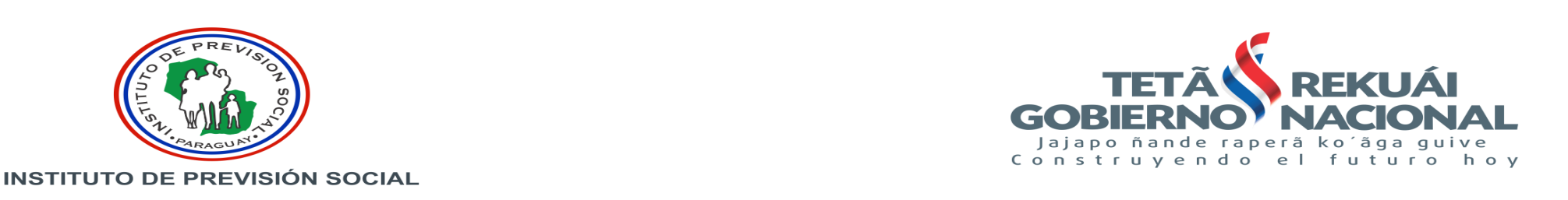 READECUACIÓN DEL EX  HOTEL CASINO SAN BERNARDINO COMO HOGAR DE ADULTOS MAYORES
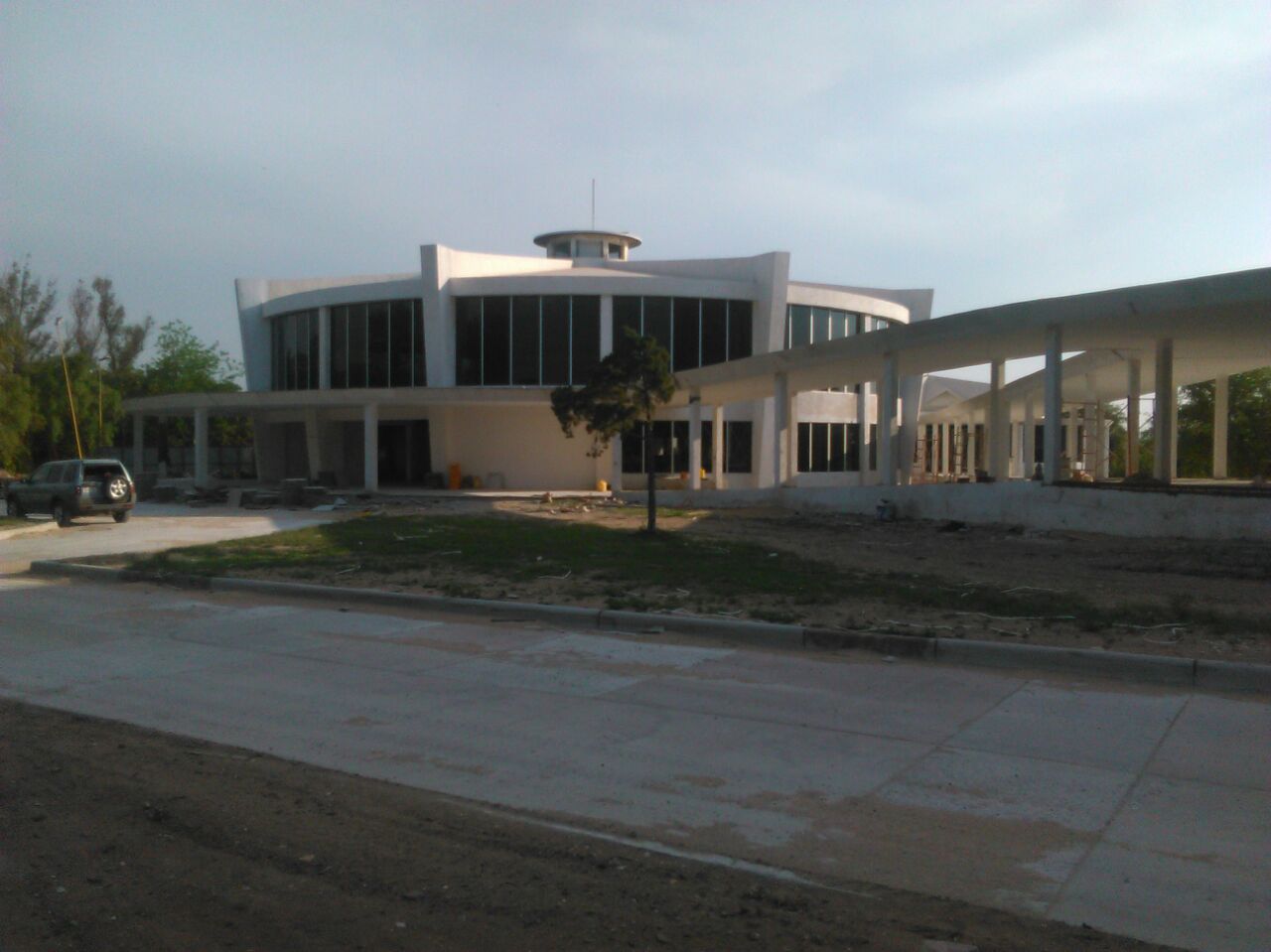 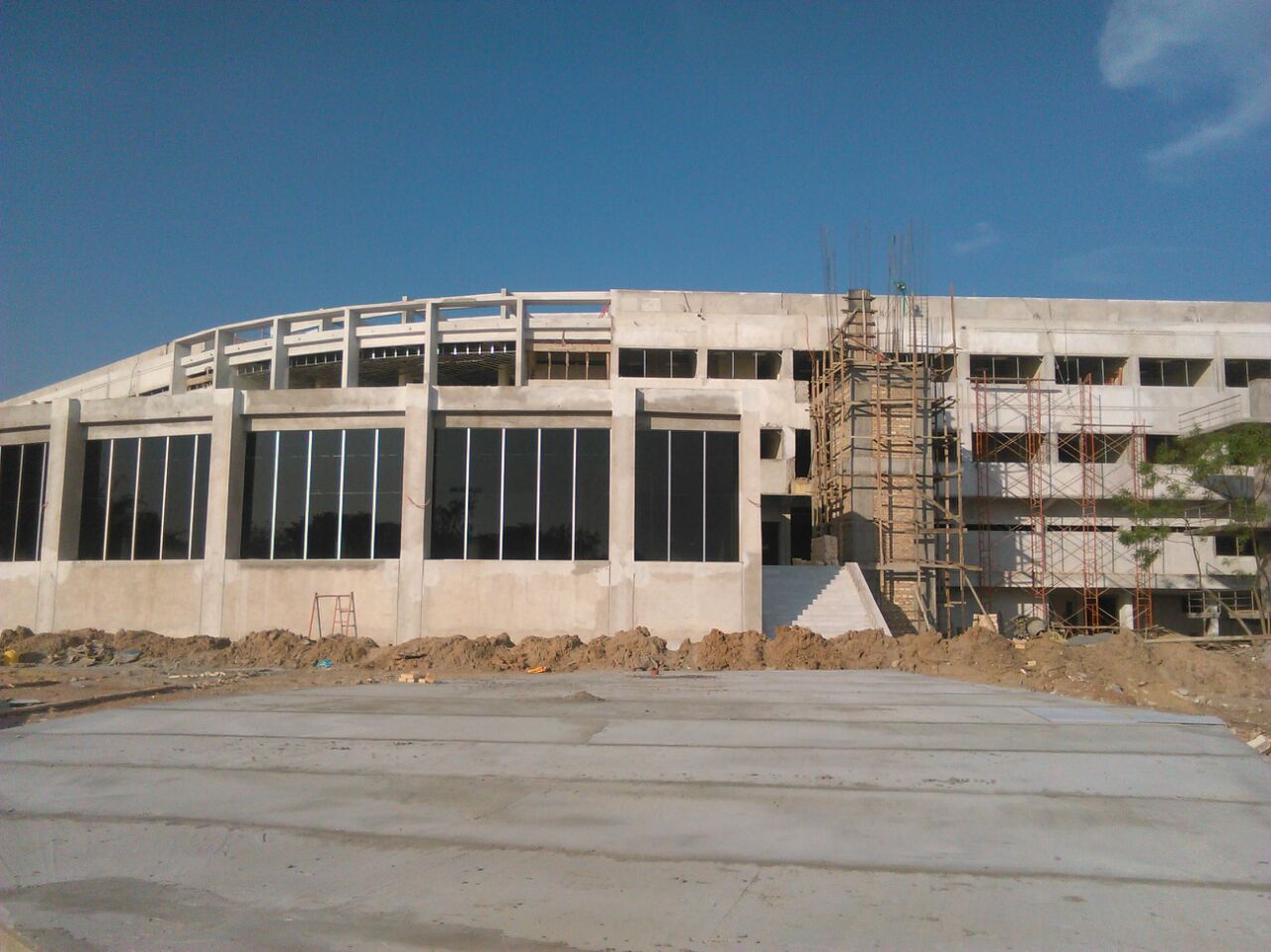 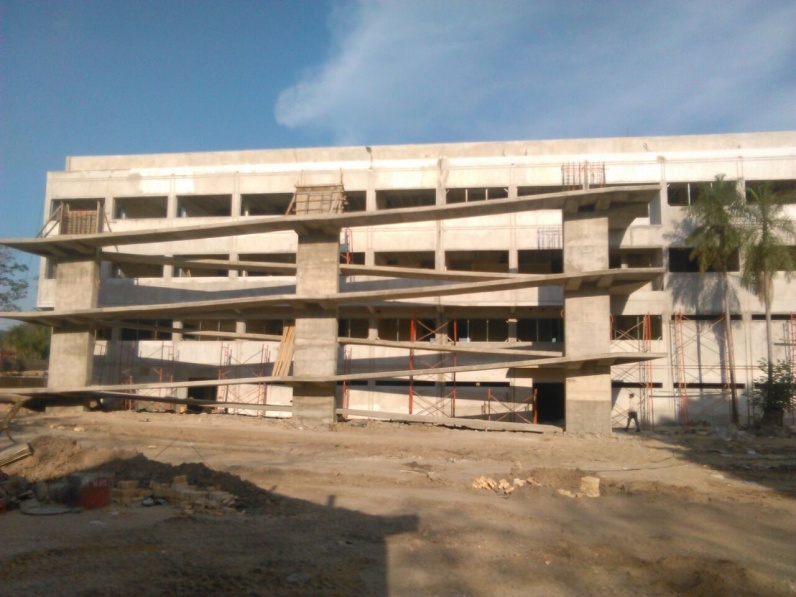 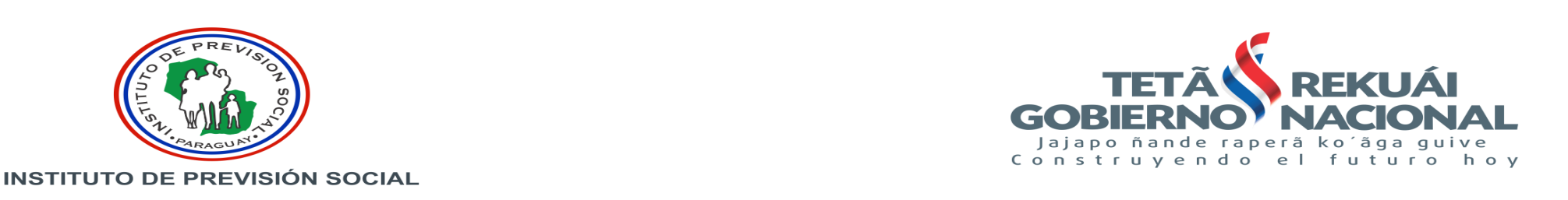 CONSTRUCCIÓN Y PROVISIÓN DE EQUIPOS PARA LA UNIDAD SANITARIA DE SAN JUAN BAUTISTA MISIONES
2016
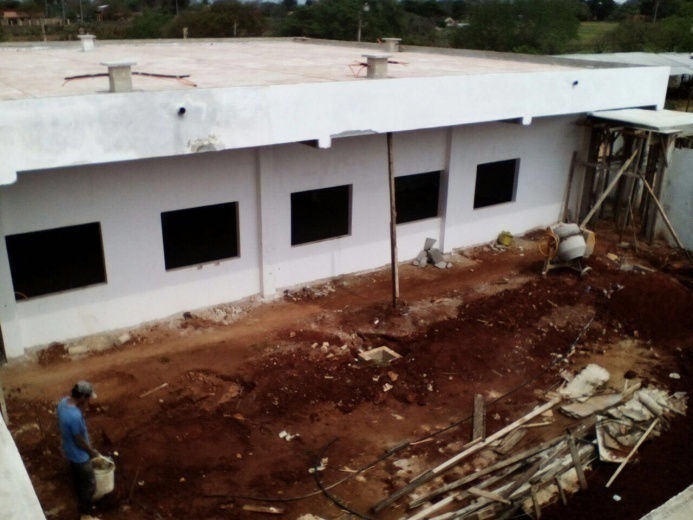 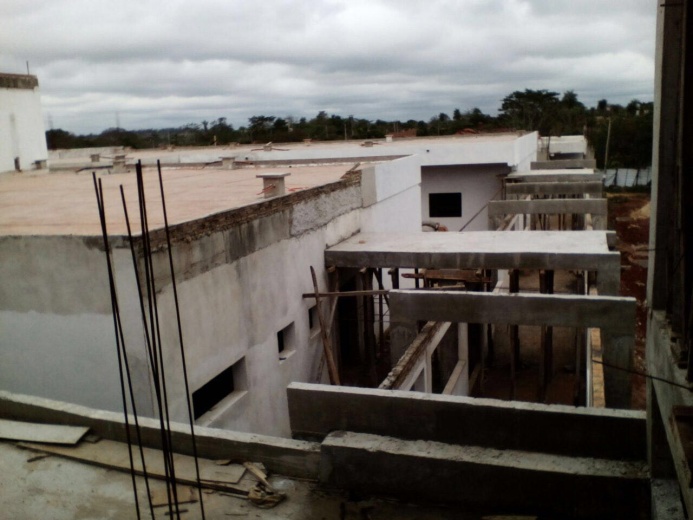 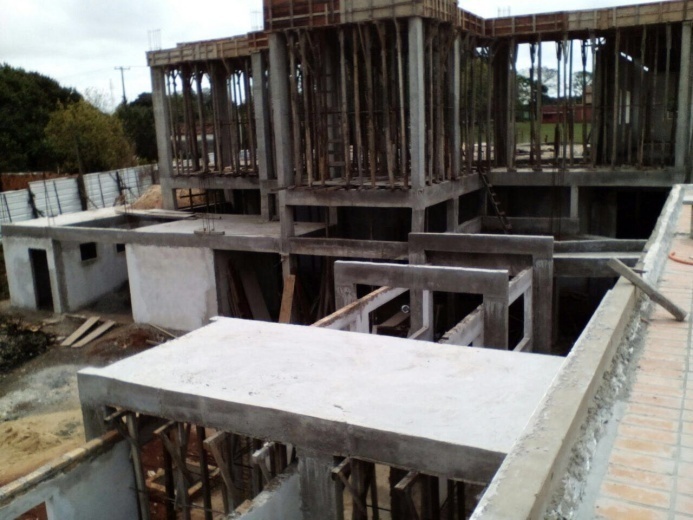 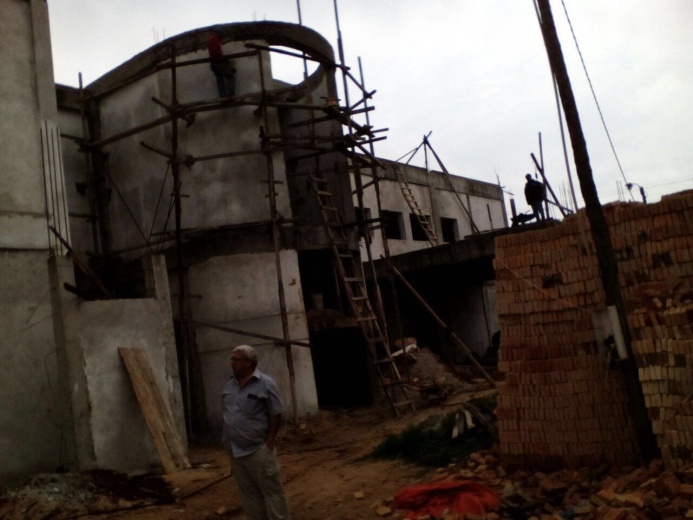 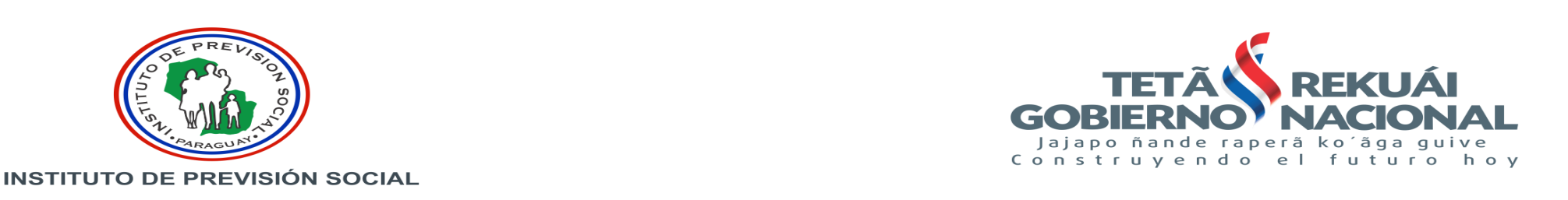 REMODELACIÓN, AMPLIACIÓN Y PROVISIÓN DE EQUIPOS PARA HOSPITAL REGIONAL DE PEDRO JUAN CABALLERO
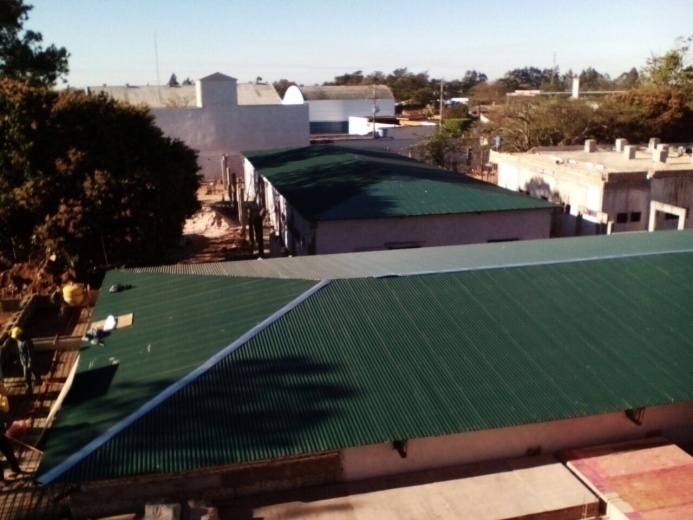 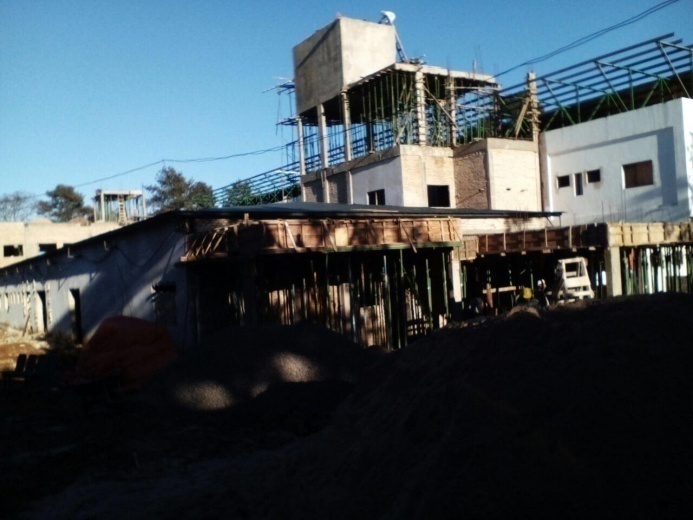 2016
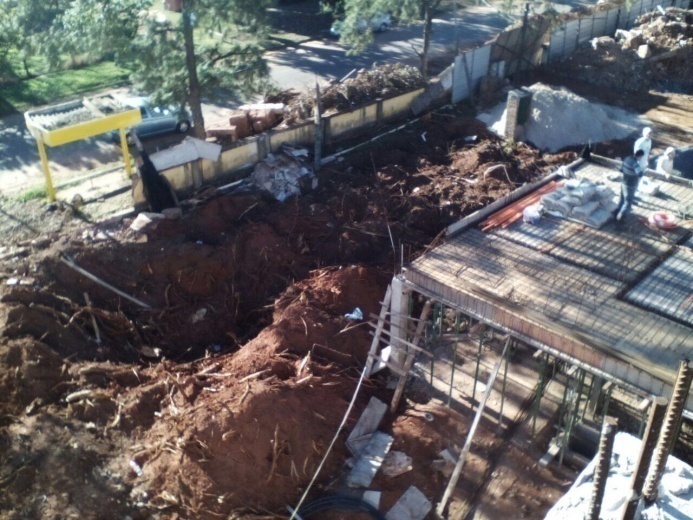 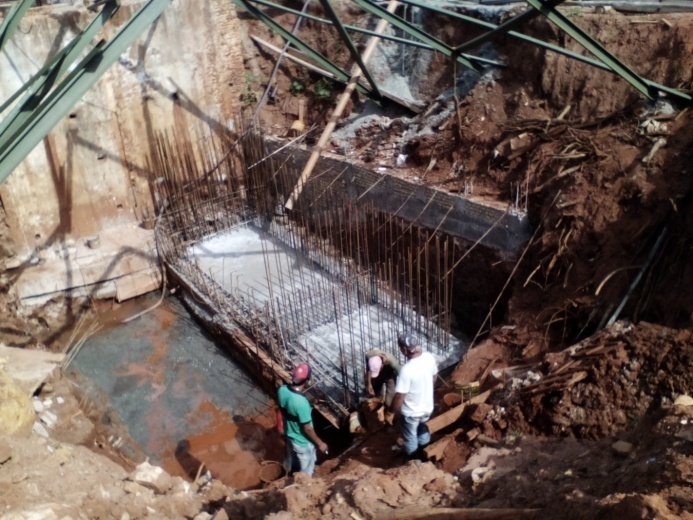 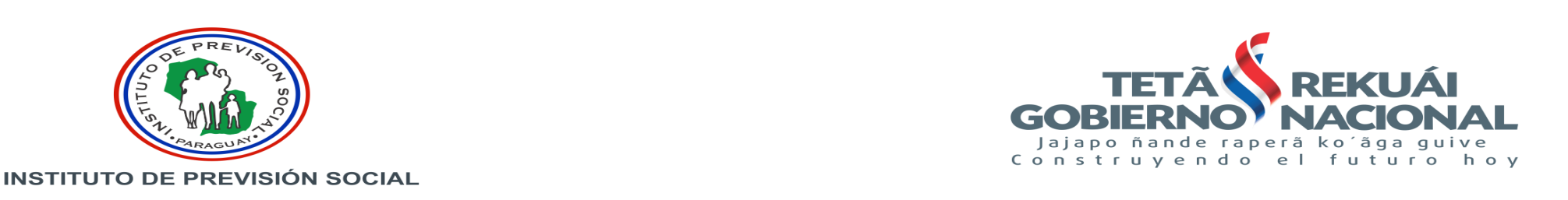 REMODELACIÓN, AMPLIACIÓN Y PROVISIÓN DE EQUIPOS PARA  UNIDAD SANITARIA DE BENJAMIN ACEVAL
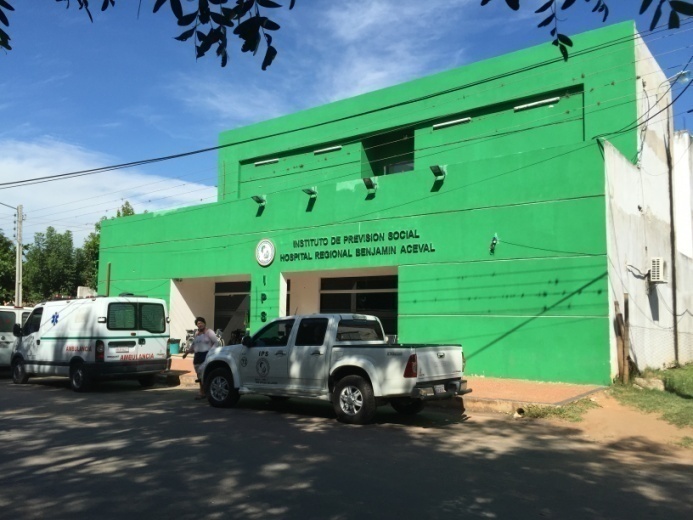 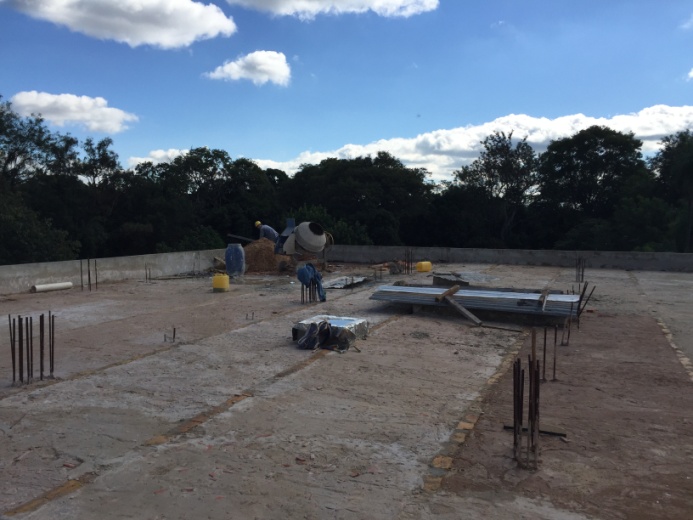 2016
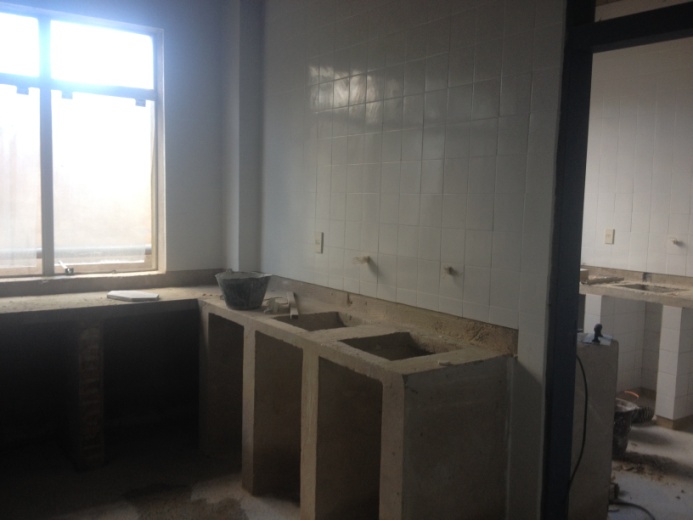 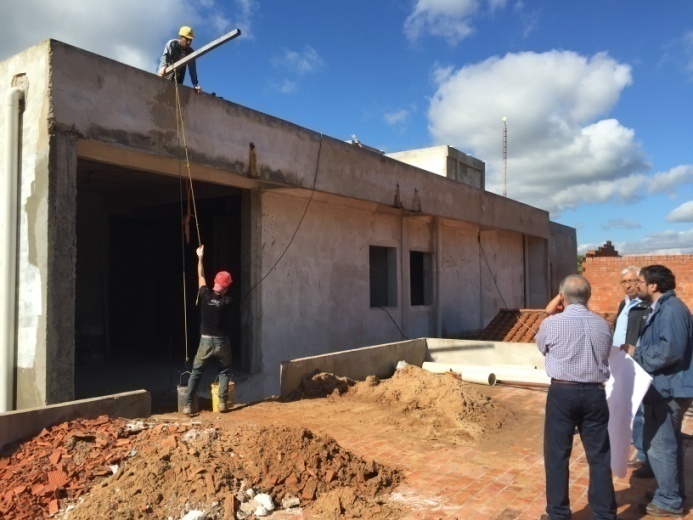 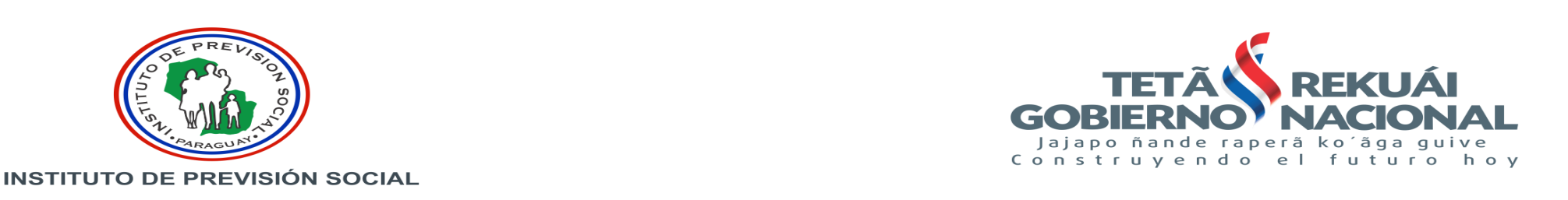 Inmueble Adquirido para Uso Hospitalario
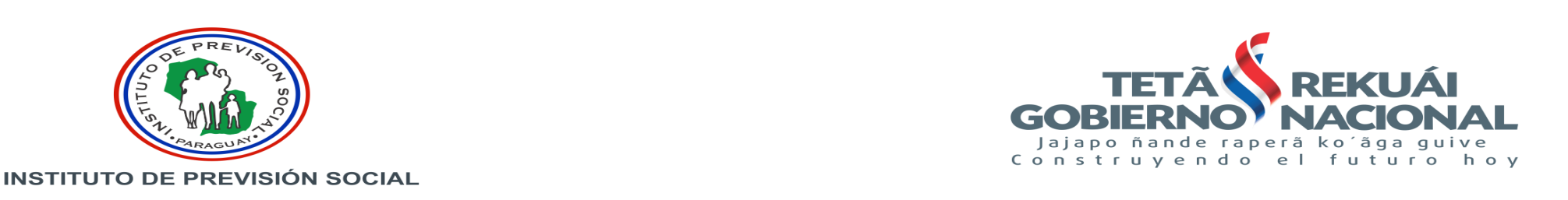 ADQUISICIÓN DEL INMUEBLE DE LA UNIDAD SANITARIA DEL IPS EN LA CIUDAD DE CAAGUAZU
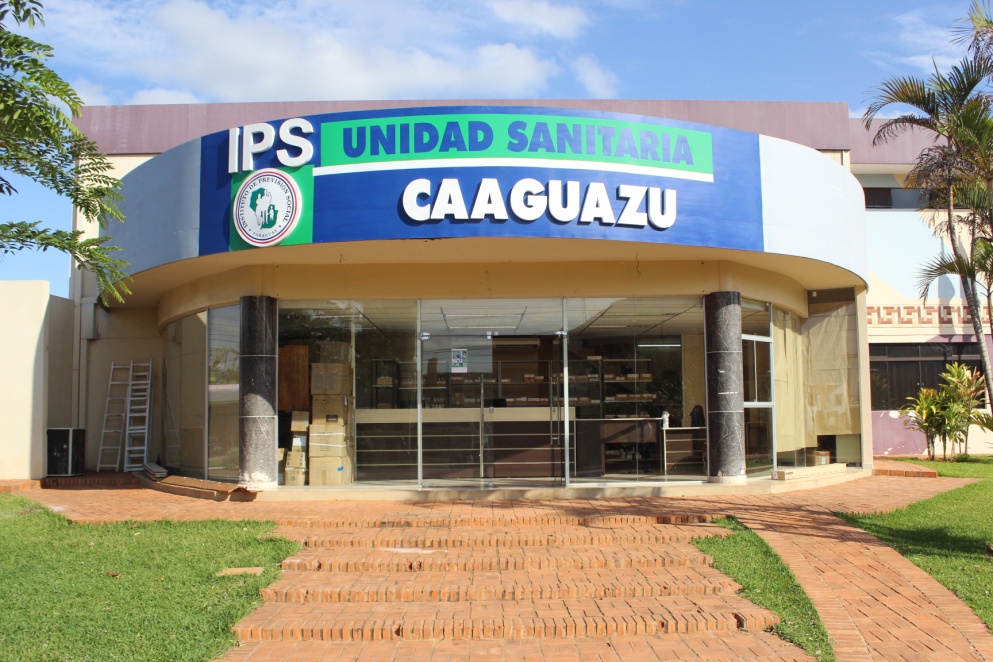 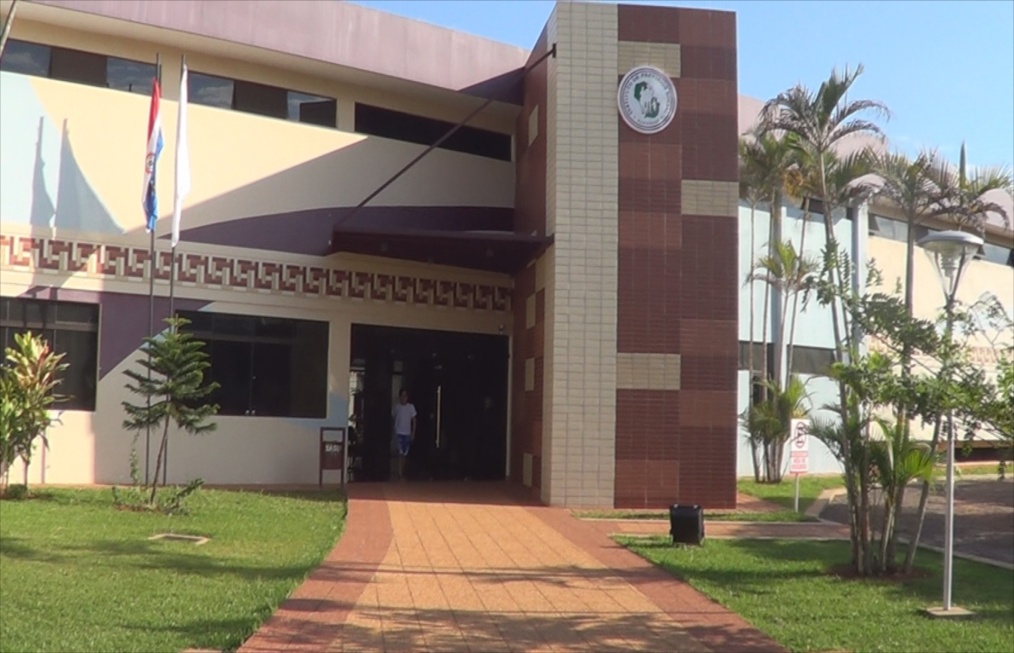 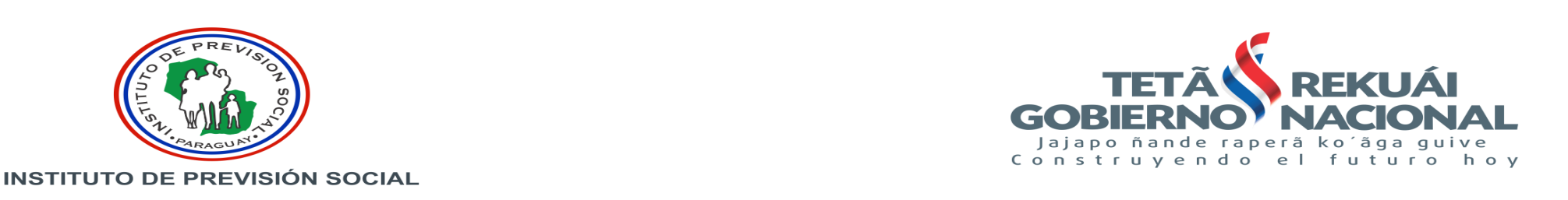 ASI TAMBIEN SE ENCUENTRAN EN PROCESO DE LICITACION OBRAS TALES COMO:
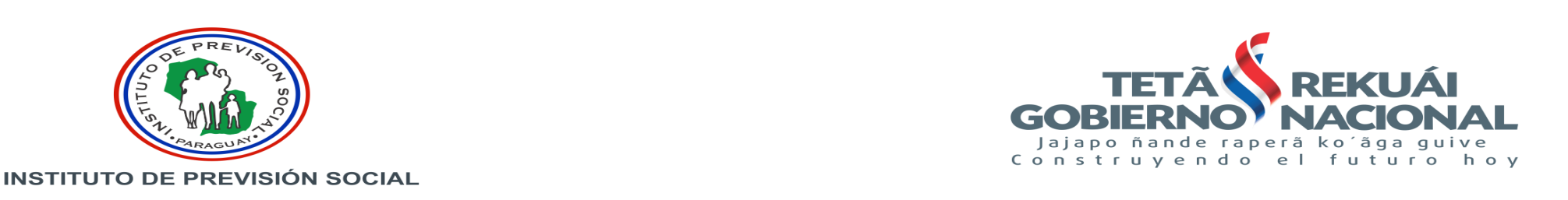 HABILITACIÓN DE NUEVAS CAMAS PARA INTERNACION  Y U.T.I.
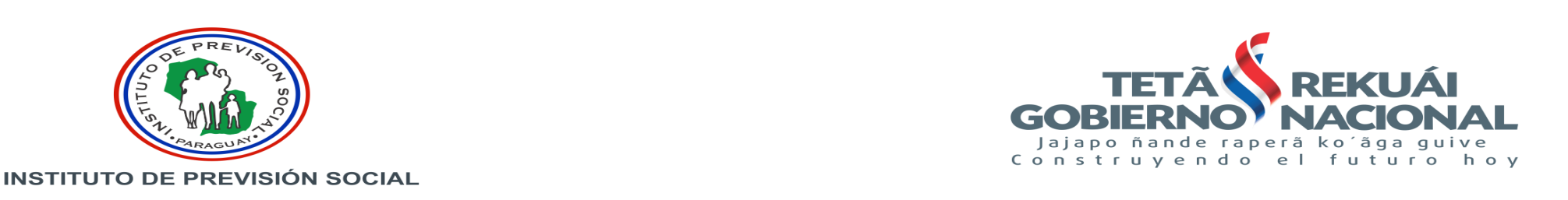 PROGRAMA 3 – GESTION A JUBILADOS Y PENSIONADOS Gastos  2015 - 2016 - 2017
PAGOS A JUBILADOS Y PENSIONADOS
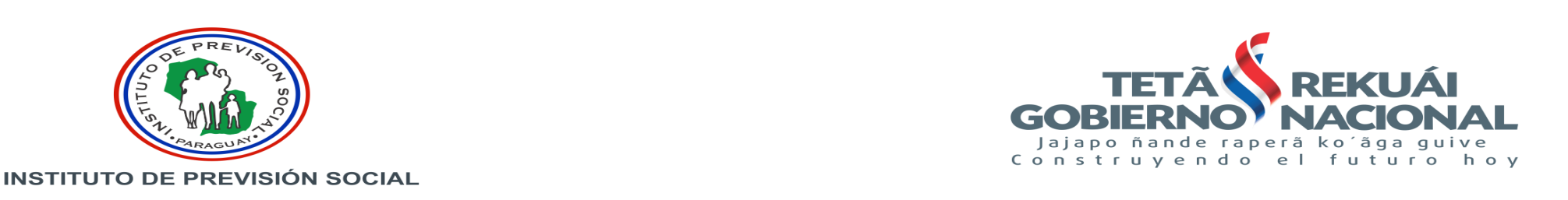 RECURSOS HUMANOS
La modificación del anexo del personal incluye:

 Regularizaciones de Jefaturas 
 Reordenamiento del Anexo del Personal
 Creación de Gerencia Administrativa y Salud
 En Gastos de Representación se prevé para Gerentes, Directores.
El impacto financiero de estas modificaciones con relación al ejercicio 2016 es:

 Programa de Administración Central G.11.286.165.762.-

 Programa de Servicios Sociales de Calidad G.16.158.977.906.
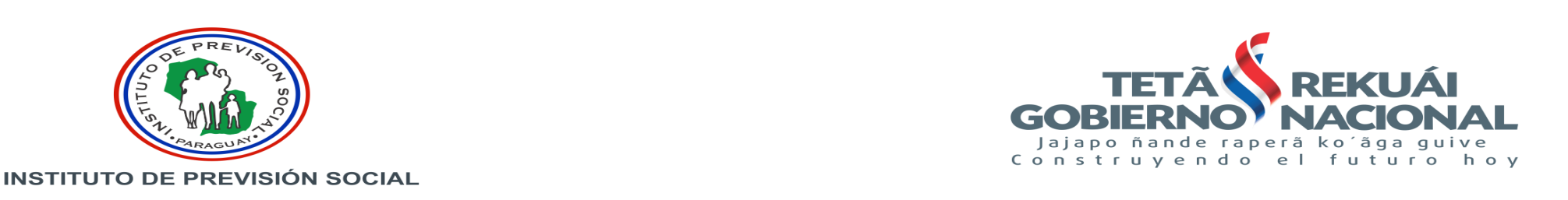 FIN DE LA PRESENTACION  MUCHAS GRACIAS!!!